Die Kerne der Hirnnerven. Funktionelle Gliederung und Verteilung im Hirnstamm
Dr. Szabó Arnold
szabo.arnold@med.semmelweis-univ.hu

Semmelweis Universität
Institut für Anatomie, Histologie und Embryologie

18. Oktober 2017
Fuktionelle Gliederung der grauen Substanz
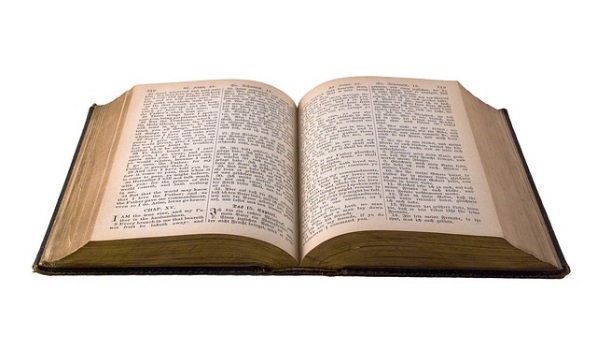 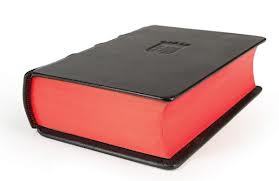 Sulcus limitans
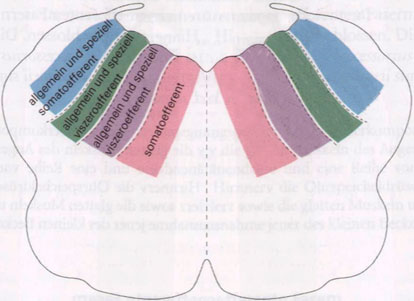 Somatoafferent
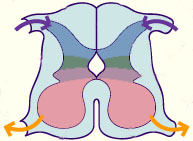 Somatoafferent
Visceroafferent
Visceroefferent
Visceroafferent
Somatoefferent
Sulcus limitans
Visceroefferent
Somatoefferent
Hirnnerven - Kernsäulen
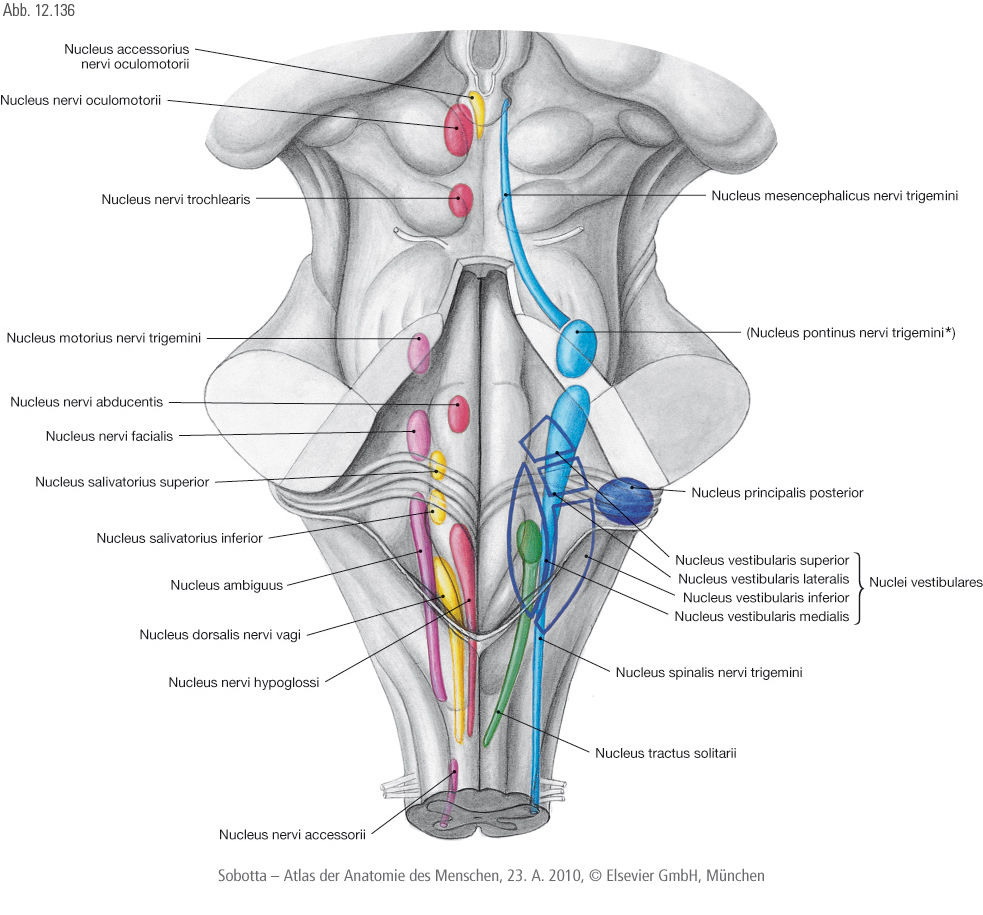 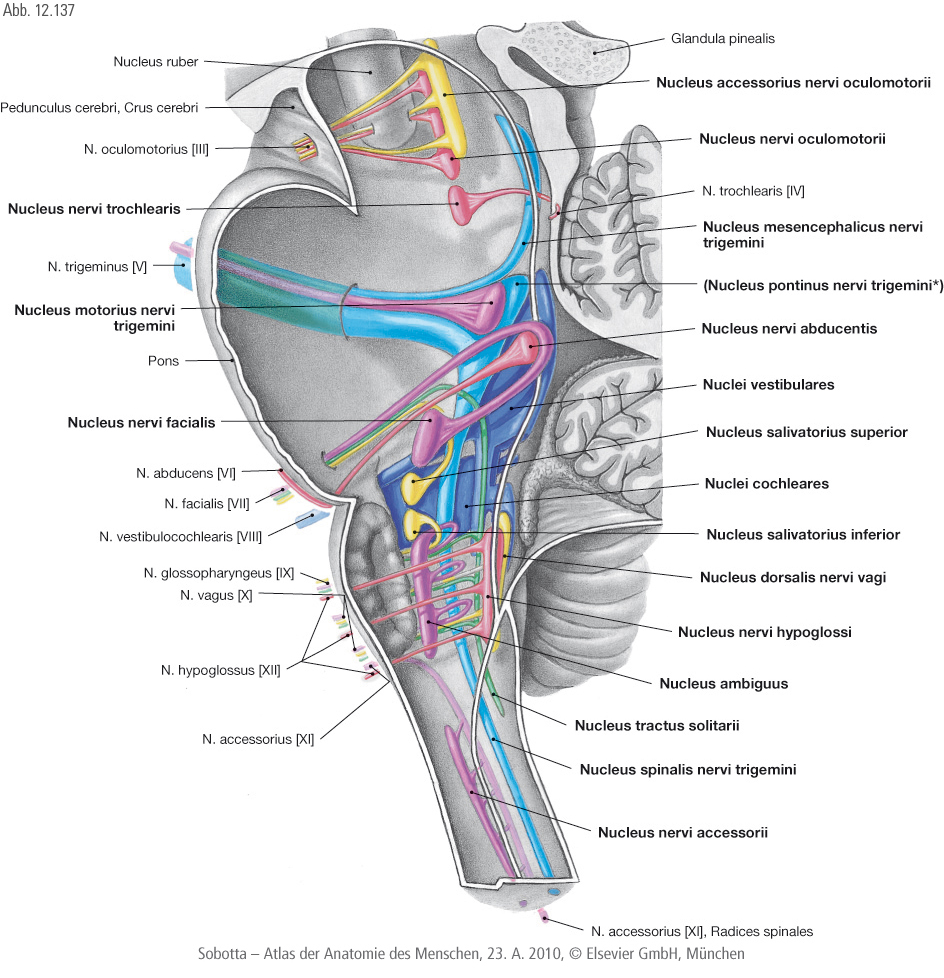 Hirnnerven - Kernsäulen
Somatoefferente Kerne (somatomotorisch, dorsomedial, DM)

Funktion:  Innervation der willkürlichen, aus den Somiten enstandenen Muskeln 

Medulla oblongata: 
      Nucleus (motorius) nervi XII.

Pons: 
     Nucleus (motorius) nervi VI.

Mesencephalon: 
    Nucleus (motorius) nervi IV.    
    Nucleus motorius nervi III.
Funktion:  Innervation der willkürlichen,
 aus den Somiten enstandenen Muskeln
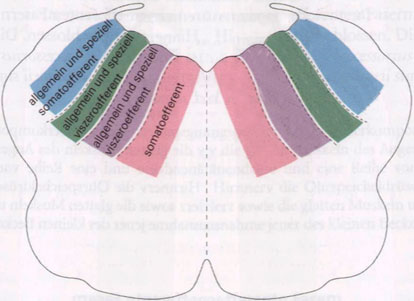 Somatoafferent
Visceroafferent
Visceroefferent
Somatoefferent
Somatoefferente Kerne
Nucleus nervi III.
Somatoefferente Kerne (somatomotorisch, dorsomedial, DM)

Medulla oblongata: 
      Nucleus (motorius) nervi XII.
        →Zungenmuskulatur
Pons: 
     Nucleus (motorius) nervi VI.
        →M. rectus lateralis
Mesencephalon: 
    Nucleus (motorius) nervi IV.   
        →M. obliquus superior
    Nucleus motorius nervi III.
        →M. obliquus inferor, M. rectus sup., M. rectus inf.,                 
               M. rectus med., M. levator palpebrae superioris
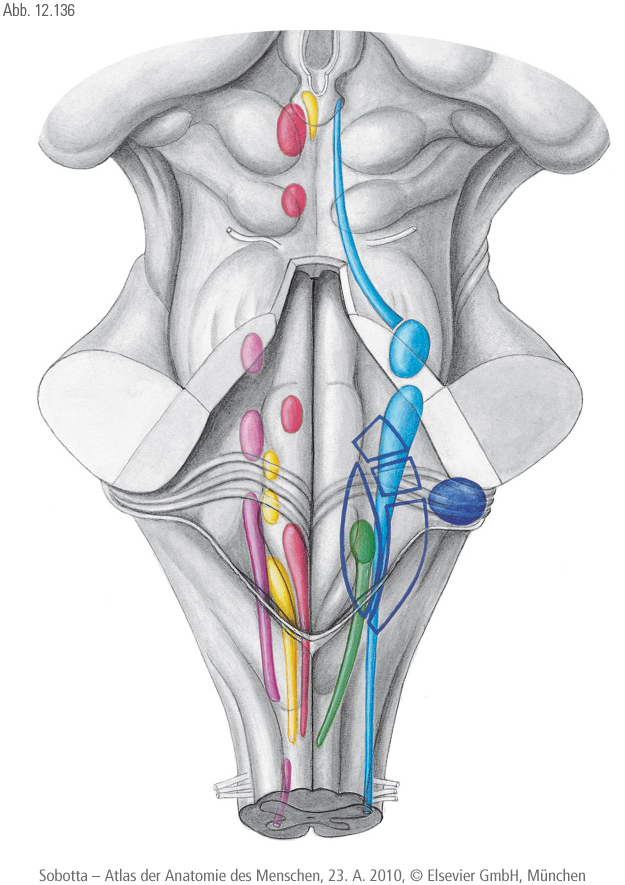 Nucleus nervi IV.
Nucleus nervi VI.
Nucleus nervi XII.
Somatoefferente Kerne
Nucleus 
gracilis
Nucleus 
cuneatus
Decussatio lemniscorum
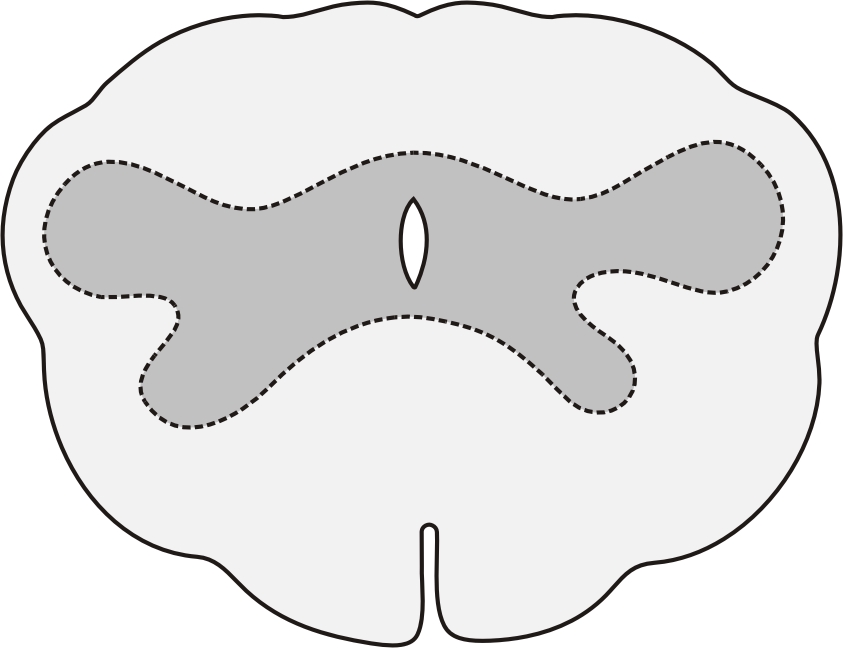 Somatoefferente Kernsäule (Dorsomediale Kernsäule)
PYRAMIS
Speziell viszeroefferente Kernsäule (Ventrolaterale Kernsäule)
Decussatio pyramidorum
N. trochlearis (IV)Somatomotorisch: M. obliquus sup.
Colliculus inf.
Nucleus  n. IV.
Nucleus ruber
Speziell viszeroefferente Kerne
Speziell viszeroefferente Kerne 
(spez. viszeromotorisch, ventrolateral, VL, branchialmotorisch)




Medulla oblongata: 
     Nucleus ambiquus (Nn. IX., X., XI.)

Pons: 
     Nucleus motorius nervi VII.
     Nucleus motorius nervi V.
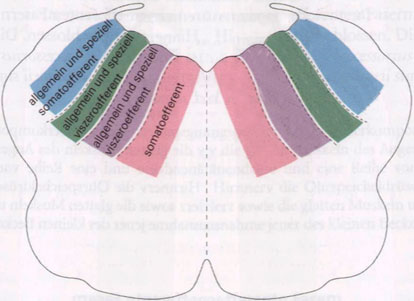 Funktion:  Innervation der willkürlichen,
 aus den Schlundbögen enstandenen Muskeln
Somatoafferent
Visceroafferent
Visceroefferent
Somatoefferent
Speziell viszeroefferente Kerne
Nucleus 
gracilis
Nucleus 
cuneatus
Decussatio lemniscorum
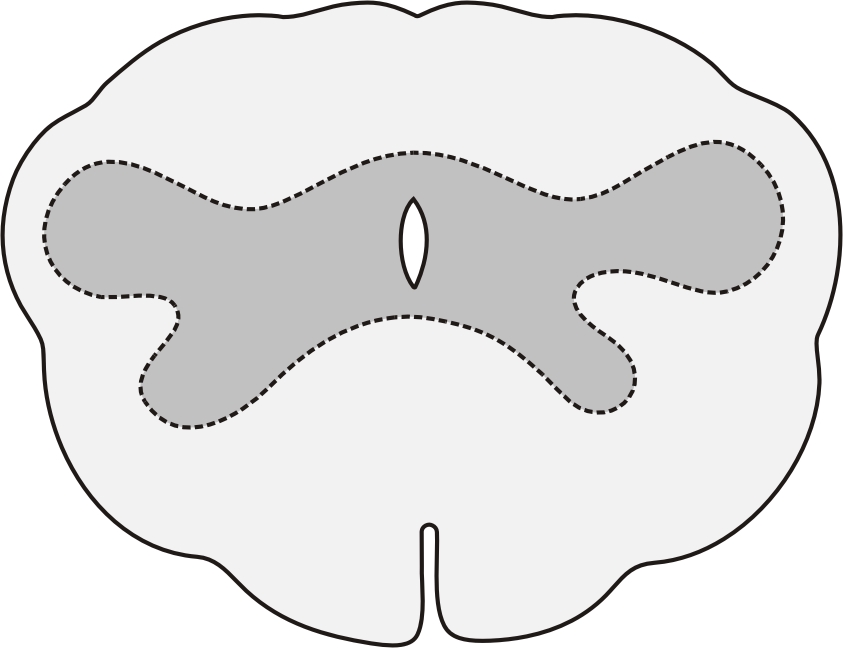 Somatoefferente Kernsäule (Dorsomediale Kernsäule)
PYRAMIS
Speziell viszeroefferente Kernsäule (Ventrolaterale Kernsäule)
Decussatio pyramidorum
Speziell viszeroefferente Kerne
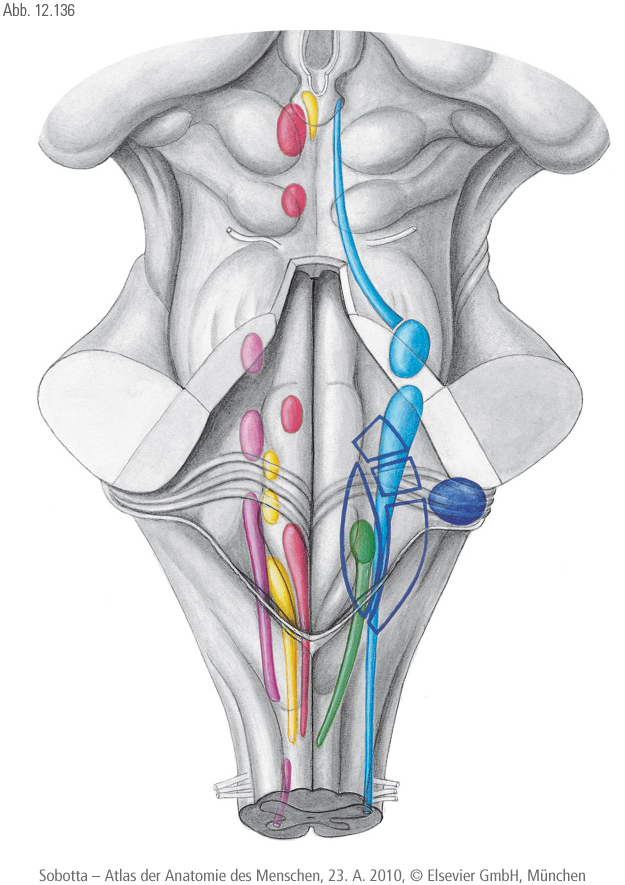 Speziell viszeroefferente Kerne 
(spez. viszeromotorisch, ventrolateral, 
VL, branchialmotorisch)

Medulla oblongata: 
     Nucleus ambiquus (Nn. IX., X., XI.)
         →Muskeln aus der 3-6 Schlundbögen

Pons: 
     Nucleus motorius nervi VII.
         →Muskeln aus dem zweiten Schlundbogen

     Nucleus motorius nervi V.
         →Muskeln aus dem ersten Schlundbogen
Nucleus motorius
nervi V.
Nucleus motorius
 nervi VII.
Nucleus ambiquus
Inneres Fazialisknie, Genu internum nervi facialis
Fasciculus 
longitudinalis 
medialis
Tractus 
tectospinalis
Fasciculus 
tegmentalis 
centralis
Tractus
 spinocerebellaris 
anterior
Oliva superior
Tractus spinalis
nervi V.
Tractus
spinothalamicus
Nucleus
 corporis 
trapezoidei
Tractus 
corticospinalis
Lemniscus
 medialis
Fasciculus 
longitudinalis 
dorsalis
Nucleus (motorius)
 nervi VI.
Nucleus 
salivatorius
inferior
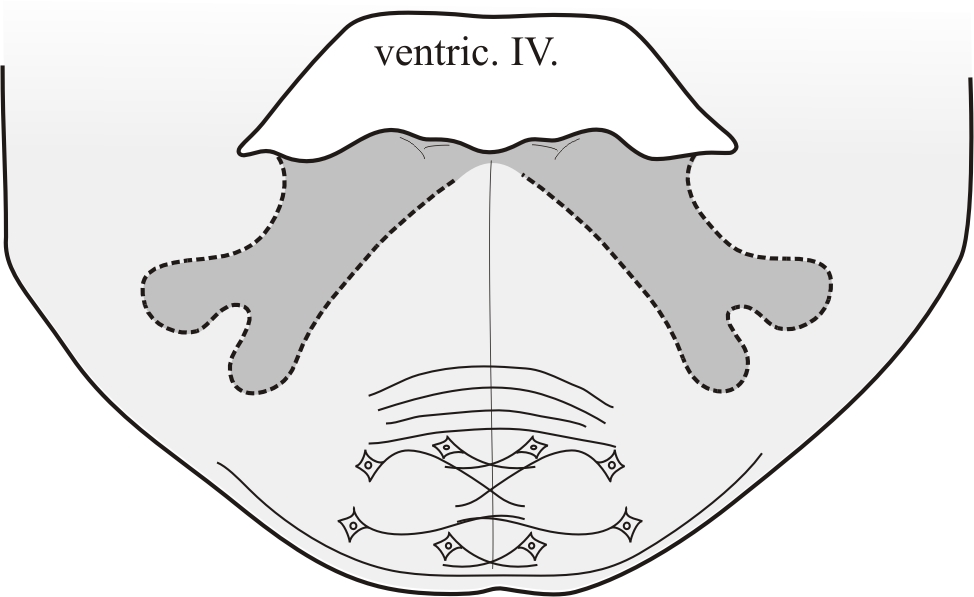 Ventriculus IV.
Nuclei  vestibulares  superior,  lateralis
et medialis
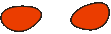 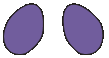 Nucleus motorius
 nervi VII.
Nuclei
 pontis
Pons in der Höhe vom Colliculus facialis
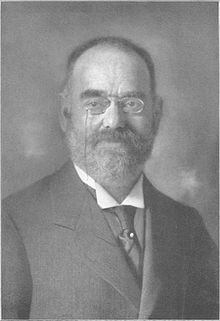 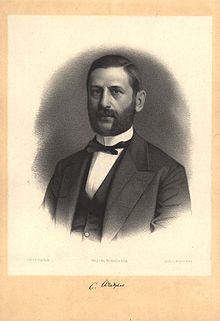 Allgemein viszeroefferente Kerne
Ludwig Edinger
(1855 – 1918)
Carl Friedrich 
Otto Westphal 
(1833 – 1890)
Allgemein viszeroefferente Kerne 
(allg. viszeromotorisch, vegetativ, parasympathisch)




Medulla oblongata: 
     Nucleus medialis alae cinereae (Nucl. dorsalis   
      nervi X.)
Pons: 
     Nucleus salivatorius inferior (N.IX)
     Nucleus salivatorius superior (N.VII)
Mesencephalon: 
    Nucleus accesorius nervi III. (Nucl. Edinger-        
   Westphal)
Funktion:  Parasympathische Innervation von Drüsen,  glatter Muskulatur und dem Herz
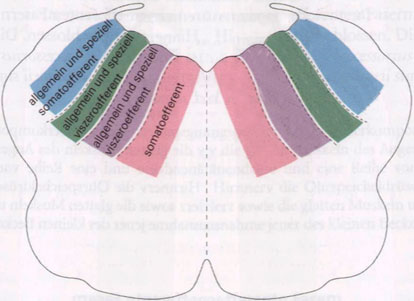 Somatoafferent
Visceroafferent
Visceroefferent
Somatoefferent
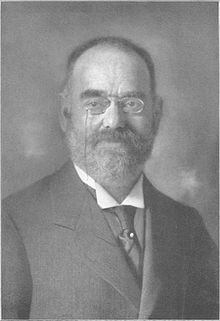 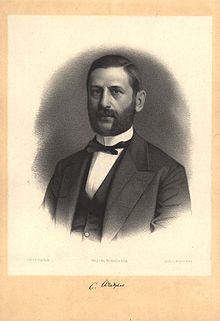 Allgemein viszeroefferente Kerne
Ludwig Edinger
(1855 – 1918)
Carl Friedrich 
Otto Westphal 
(1833 – 1890)
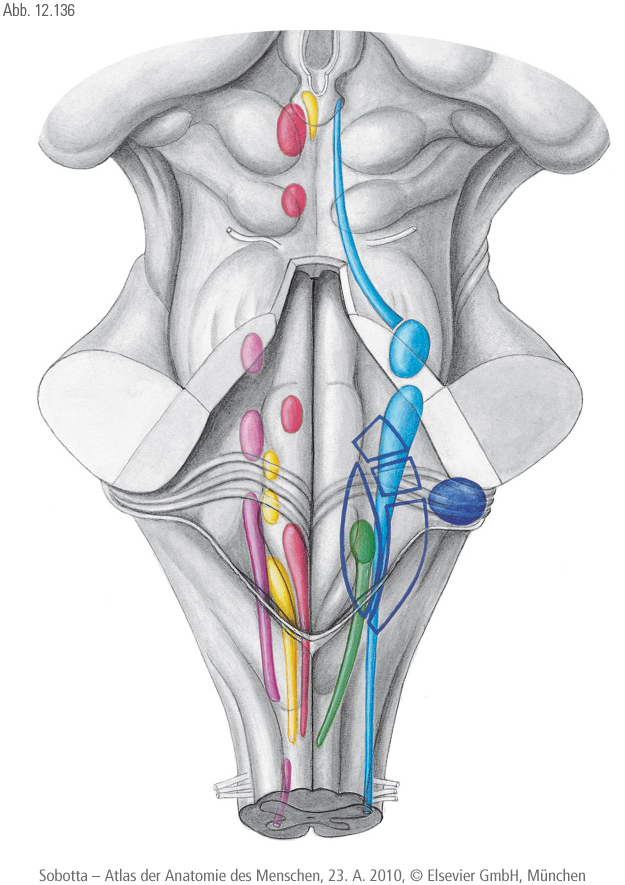 Allgemein viszeroefferente Kerne 
(allg. viszeromotorisch, vegetativ, parasympathisch)
Medulla oblongata: 
     Nucleus med. alae cinereae (Nucl. dorsalis nervi X.)
         →Herz, Drüsen und glatte Muskulatur der Atemwege               
            und der Hohlorgane bis zum Cannon-Böhm-Punkt
  Pons: 
     Nucleus salivatorius inferior (N. IX)
         →Gl. parotis
     Nucleus salivatorius superior (N. VII.)
        →Gl. Lacrimalis, Gl. submandibularis, Gl. sublingualis und            
            kleine Speicheldrüsen der Nasenhöhle und der    
            Mundhöhle 
Mesencephalon: 
    Nucleus accesorius nervi III. (Nucl. Edinger-Westphal)
      →M. ciliaris, M. sphingter pupillae
Nucleus accesorius
nervi III.
Nucleus salivatorius
 superior
Nucleus salivatorius
 inferior
Nucleus medialis
ala cinereae
Allgemein viszeroafferente Kerne
Allgemein viszeroafferente Kerne 
(allg. viszerosensibel)

Medulla oblongata: 
     Nucleus lateralis alae cinereae (kaudaler    
    Teil vom Nucleus tractus solitarii) 
    (Nn. IX., X.)
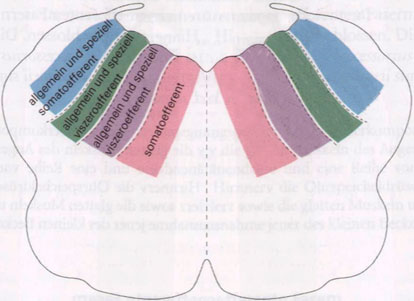 Somatoafferent
Visceroafferent
Visceroefferent
Somatoefferent
Funktion:  Wahrnehmung physikalischer und chemischer Reize aus den Eingeweiden
Allgemein viszeroafferente Kerne
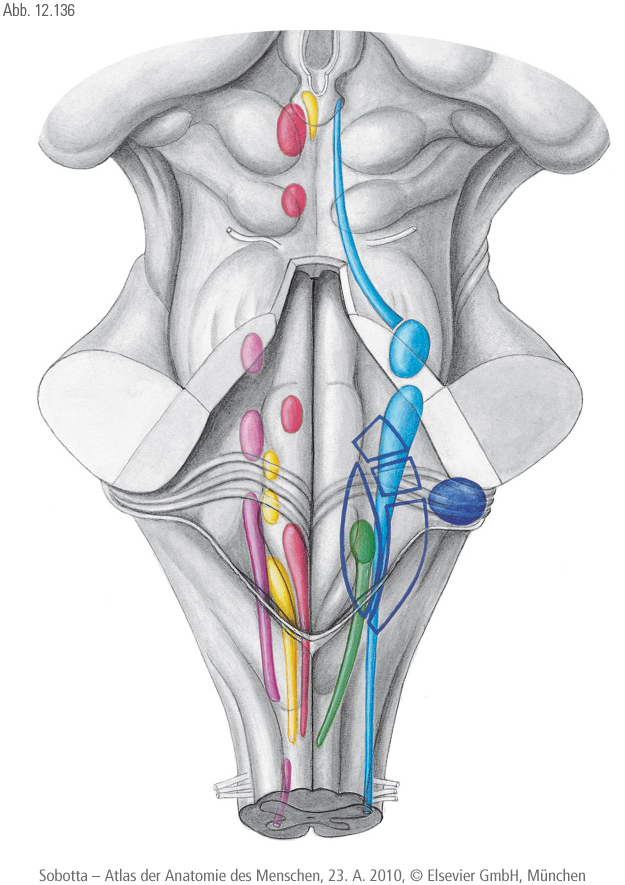 Allgemein viszeroafferente Kerne 
(allg. viszerosensibel)

Medulla oblongata: 
     Nucleus lateralis alae cinereae (kaudaler    
    Teil vom Nucleus tractus solitarii) 
      →N. IX: Sinus caroticus
      →N. X: Larynx, Untere Atemwege, Speiseröhre,            
          Magen-Darm-Trakt bis zum Cannon-Böhm- 
         Punkt
Nucleus lateralis 
ala cinerea
Speziell viszeroafferente Kerne
Speziell viszeroafferente Kerne 
(spez. viszerosensibel)

 Medulla oblongata: 
     Nucleus tractus solitarii (Nn. VII., IX., X.)
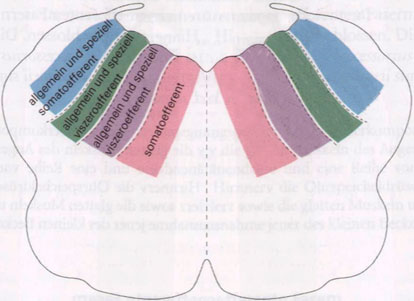 Somatoafferent
Visceroafferent
Visceroefferent
Somatoefferent
Funktion:  Geschmacksinn
Speziell viszeroafferente Kerne
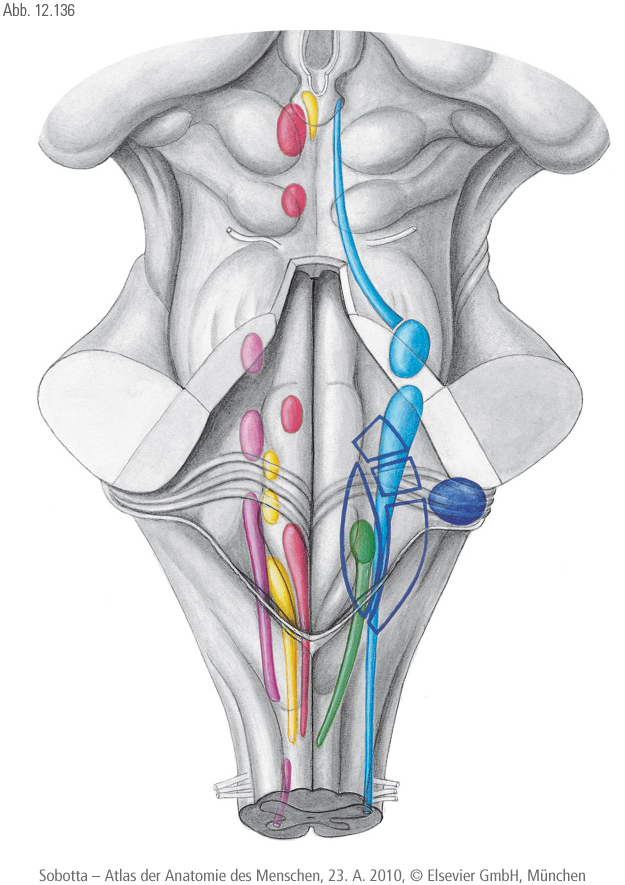 Speziell viszeroafferente Kerne 
(spez. viszerosensibel)

 Medulla oblongata: 
     Nucleus tractus solitarii
        →N. VII.: Geschmacksknospen des vorderen               
                          2/3 der Zunge
       →N. IX.: .: Geschmacksknospen des hinteren              
                          1/3 der Zunge
      →N. X.: Geschmacksknospen der Vallecula   
          epiglottica und des Kehlkpfeinganges
Nucleus tractus
solitarii
Allgemein somatoafferente Kerne
Allgemein somatoafferente Kerne 
(allg. somatosensibel)

Medulla oblongata - Pons: 
     Nucleus tractus spinalis n. V. (Nn. V., VII., IX., X.)

Pons: 
    Nucleus sensorius principalis (pontis) n. V. 

Mesencephalon: 
    Nucleus mesencephalicus n. V.
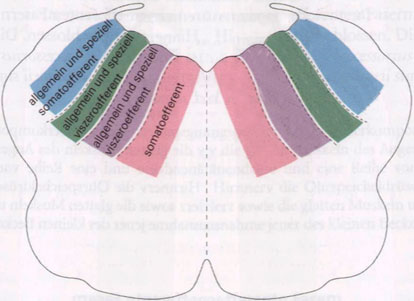 Somatoafferent
Visceroafferent
Visceroefferent
Somatoefferent
Funktion:  Wahrnehmung protopathischer und epikritischer Reize vom Kopf
Allgemein somatoafferente Kerne
Allgemein somatoafferente Kerne 
(allg. somatosensibel)

Medulla oblongata - Pons: 
     Nucleus tractus spinalis n. V. - Protopathisch
      →N. V.: Gesicht, Nasenhöhle, Mundhöhle, Dura mater
      →N. VII.: Außerer Gehörgang (zum Teil)
      →N. IX: Pharynx, Radix linguae, Gaumen,  Isthmus   
          faucium, Tuba auditiva, Cavum thympani
      →N. X: Pharynx, Vallecula epiglottica, Larynx, Dura mater
Pons: 
    Nucleus sensorius principalis (pontis) n. V.  -     
    Epikritisch

Mesencephalon: 
    Nucleus mesencephalicus n. V. - Ganglion
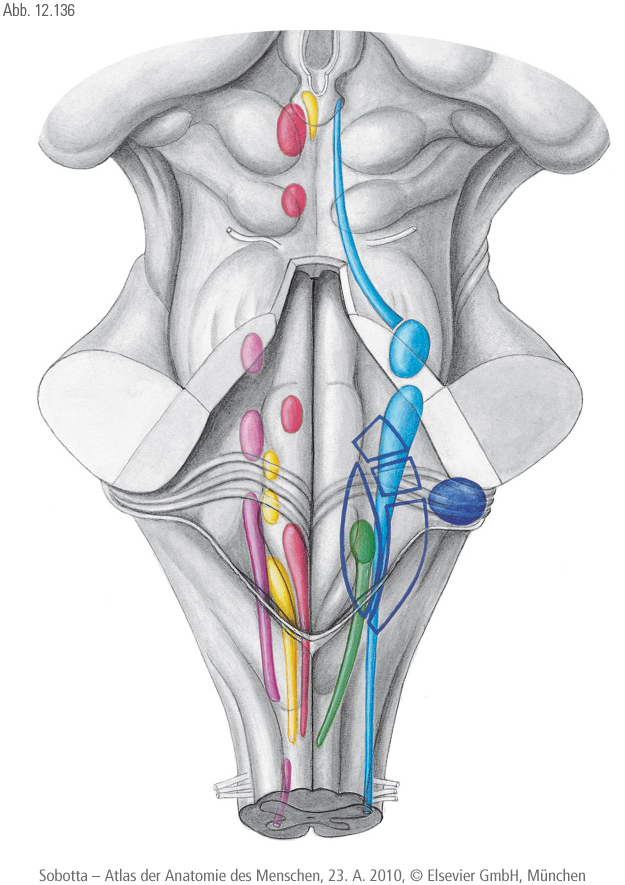 Nucleus 
mesencephalicus
nervi V.
Nucleus sensorius 
principalis 
(pontis) nervi V.
Nucleus tractus 
spinalis nervi V.
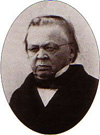 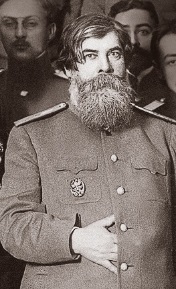 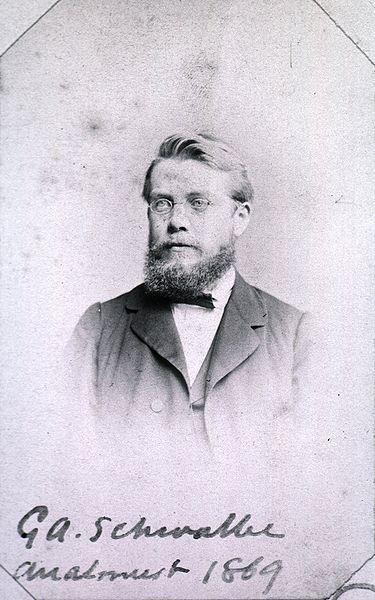 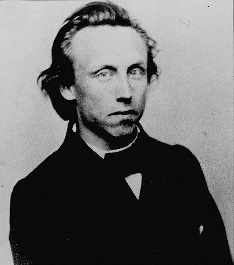 Speziell somatoafferente Kerne
Christian 
Friedrich 
Wilhelm Roller
1802-1878
Wladimir 
Michailowitsch
 Bechterew
 (1857 – 1927)
Gustav Albert 
Schwalbe 
(1844 – 1916)
Otto Friedrich 
Karl Deiters 
(1834 – 1863)
Speziell somatoafferente Kerne 
(spez. somatosensibel)

Medulla oblongata – Pons 
     Nucleus cochlearis dorsalis
    Nucleus cochlearis ventralis

    Nucleus vestibularis inferior (Roller)
    Nucleus vestibularis superior (Bechterew)
    Nucleus vestibularis medialis (Schwalbe)
    Nucleus vestibularis lateralis (Deiters)
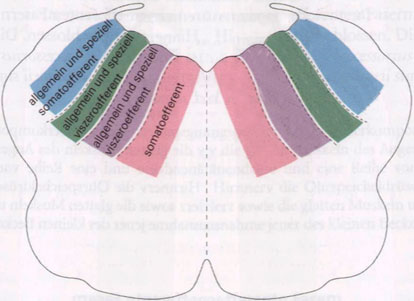 Somatoafferent
Visceroafferent
Visceroefferent
Somatoefferent
Funktion:  Hörwahrnehmung,              
                   Gleichgewichtswahrnehmung
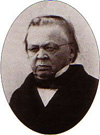 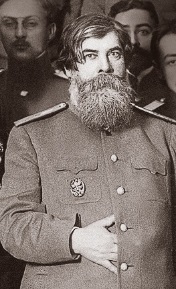 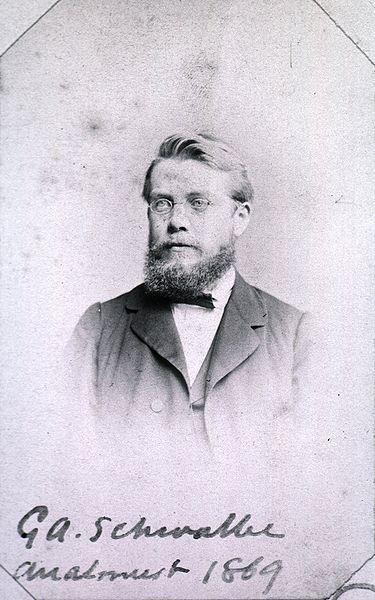 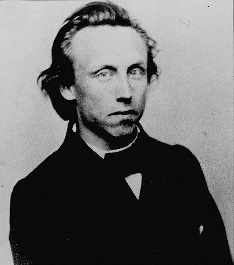 Speziell somatoafferente Kerne
Christian 
Friedrich 
Wilhelm Roller
1802-1878
Wladimir 
Michailowitsch
 Bechterew
 (1857 – 1927)
Gustav Albert 
Schwalbe 
(1844 – 1916)
Otto Friedrich 
Karl Deiters 
(1834 – 1863)
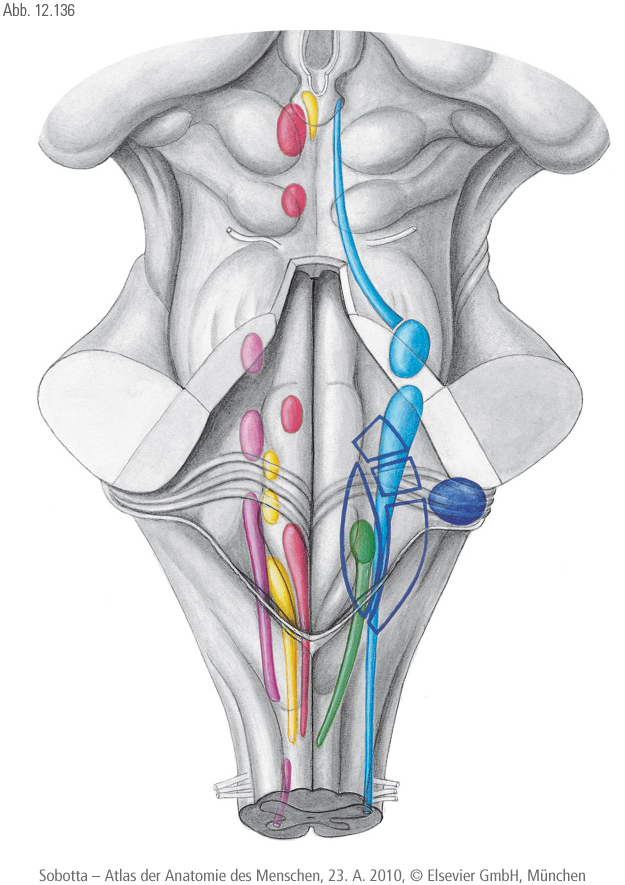 Speziell somatoafferente Kerne 
(spez. somatosensibel)

Medulla oblongata – Pons 
     Nucleus cochlearis dorsalis
    Nucleus cochlearis ventralis

    Nucleus vestibularis inferior (Roller)
    Nucleus vestibularis superior (Bechterew)
    Nucleus vestibularis medialis (Schwalbe)
    Nucleus vestibularis lateralis (Deiters)
Nuclei vestibulares
Nuclei cochleares
Angewendete Literatur
Benninghoff, Drenckmhahn: Anatomie, 16. Auflage, Elsevier Urban Fischer, Stuttgart

Paulsen, Waschke: Sobotta Atlas der Anatomie des Menschen, 23. Auflage Urban & Fischer Verlag 

Schünke, Schulte, Schumacher, Voll, Wesker: Prometheus LernAtlas der Anatomie, 1. Auflage, Thieme